휴대폰 Gmail 사용하기
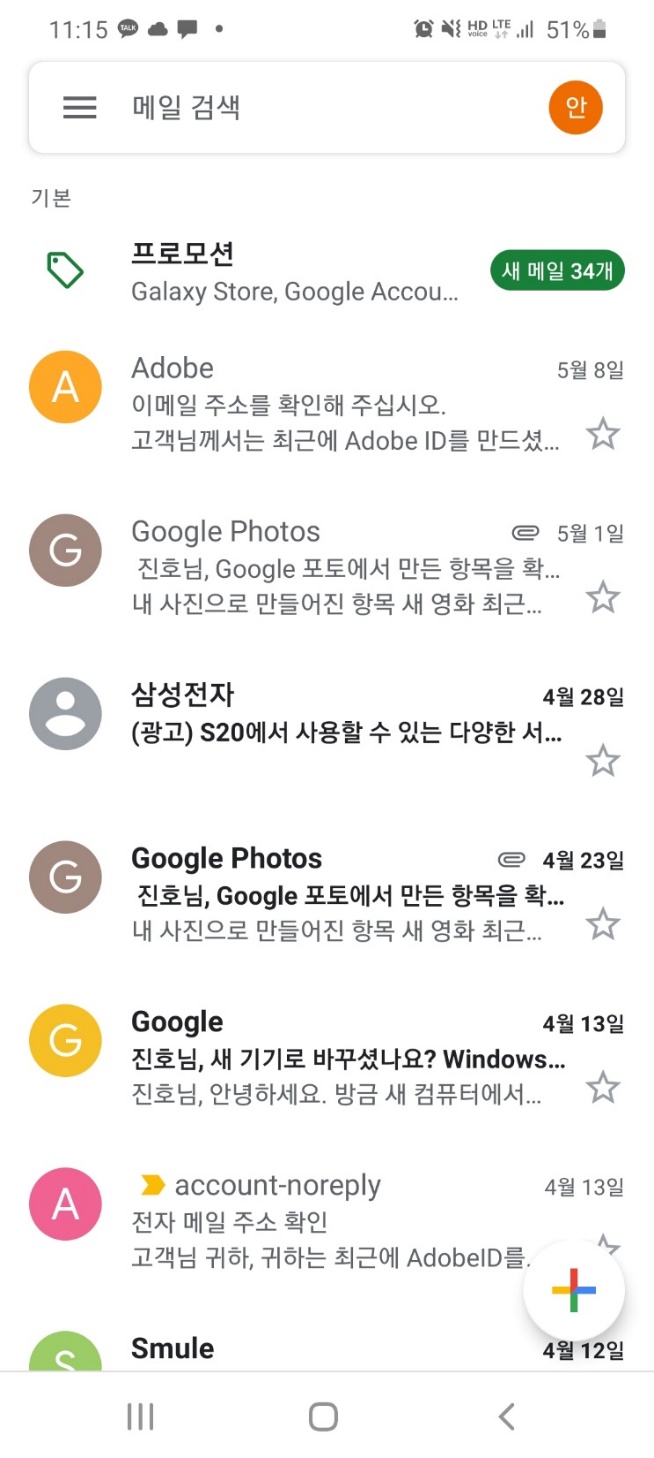 1. Playstore 혹은 Appstore에서 Gmail 앱 다운로드
   (개인 구글 계정 사용. 인하 계정은 G-suite 전용)

2. Gmail 앱 기존 사용자의 경우 우측 상단 계정 버튼 클릭
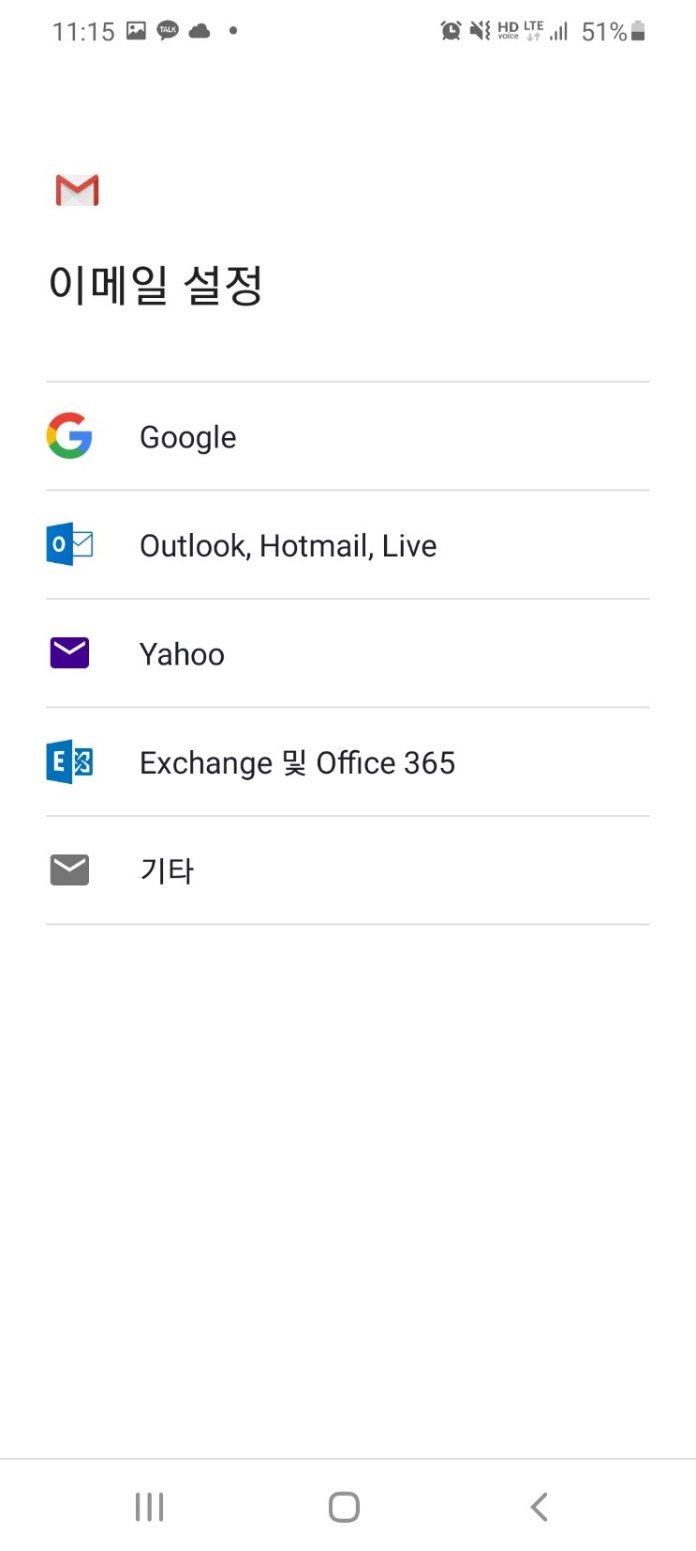 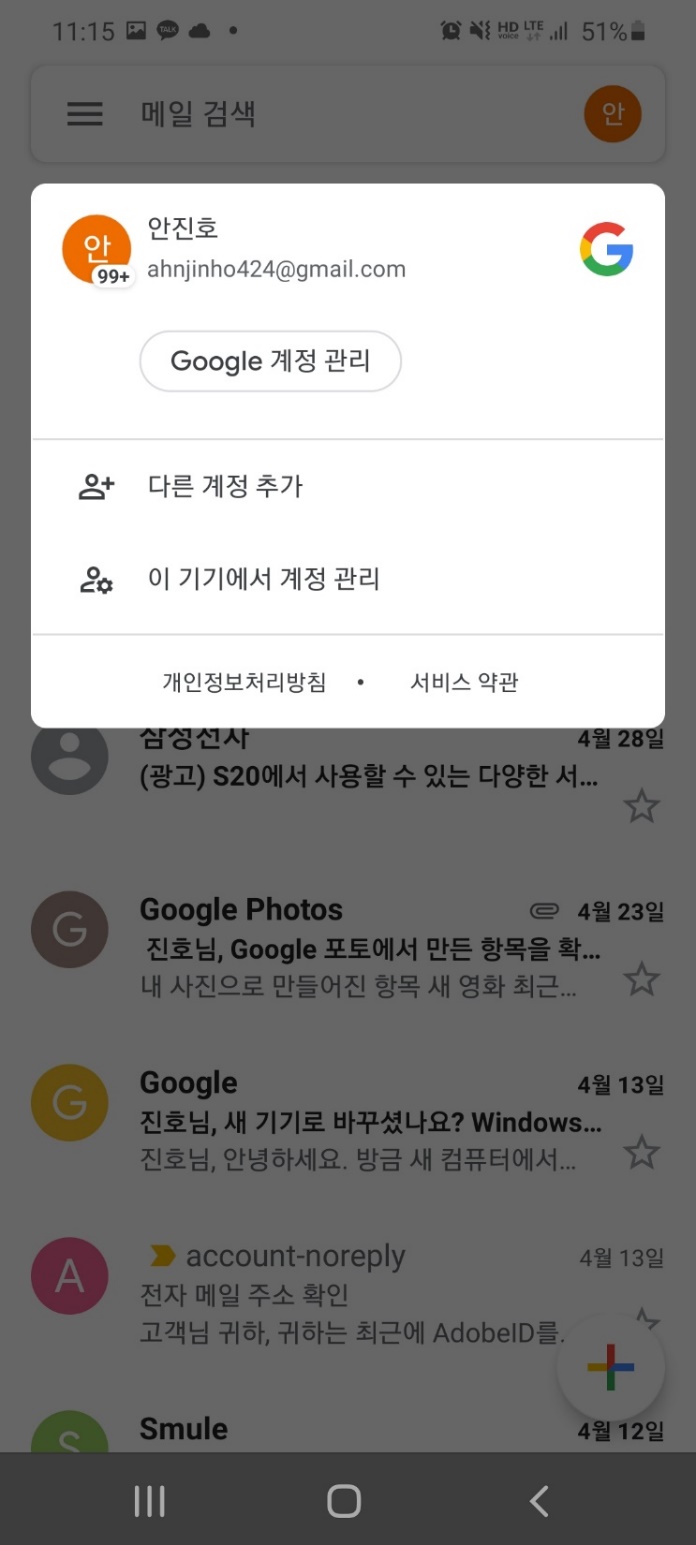 다른계정 추가 클릭

Google 클릭
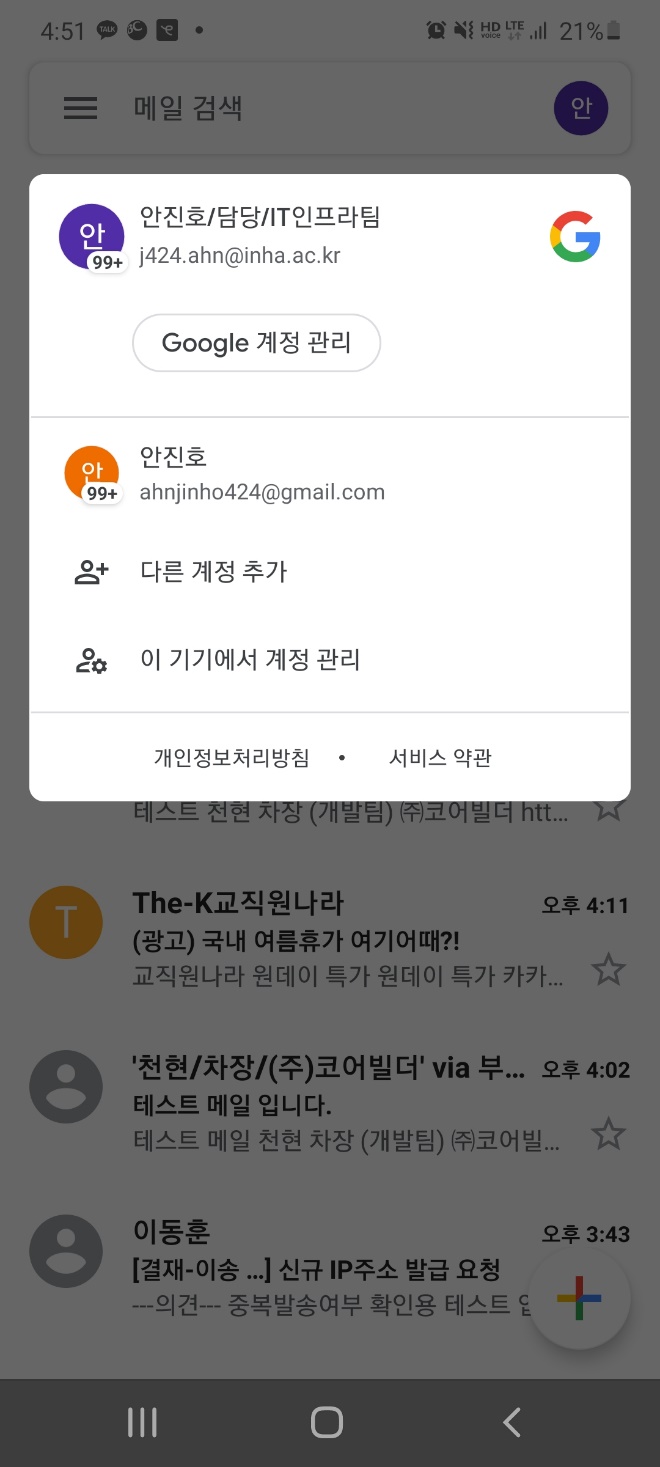 G-suite 인하 발급 계정 사용하여 로그인 후 동기화 완료

기존 사용 G-mail 계정으로 전환시
    우측 상단 계정 버튼 클릭 후 원하는      
    메일 계정 클릭하여 재변경 가능
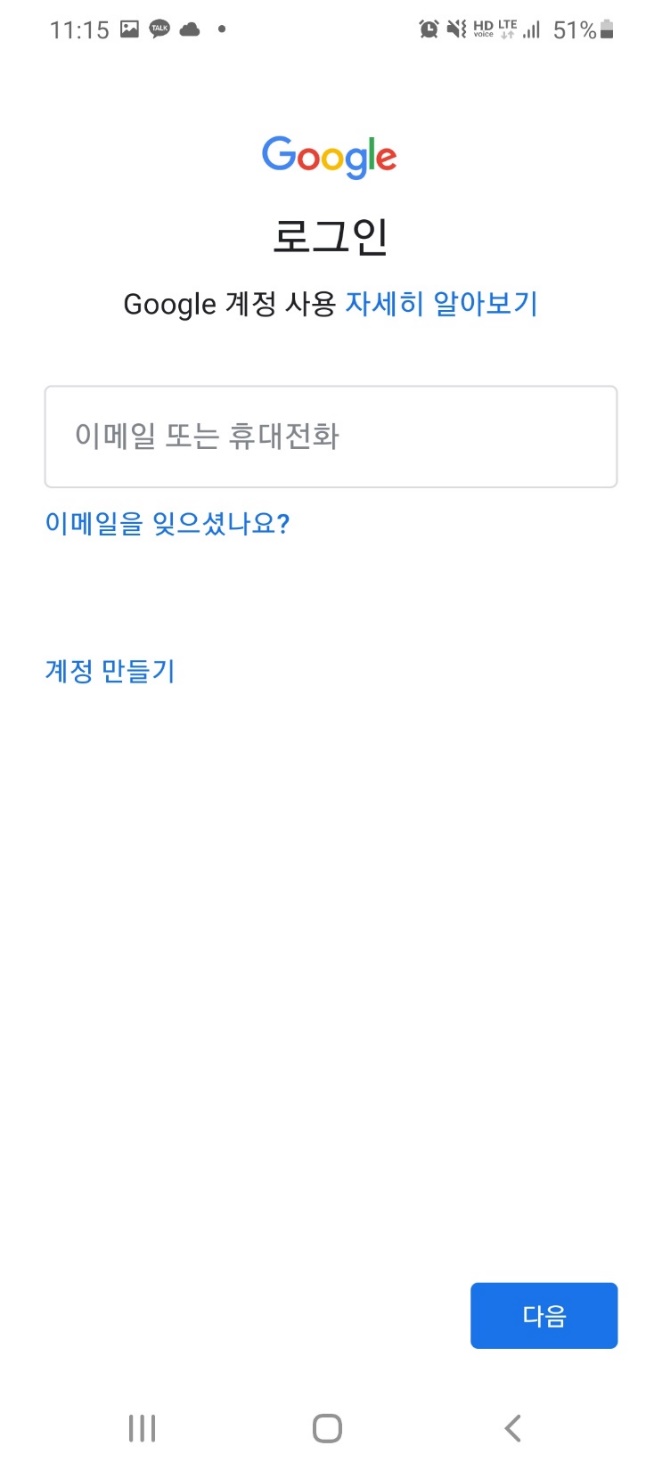